BGRI Meeting – ICANN62
XX June 2018
Agenda
2
3
1
Historical GAC Advice Items
2-Character
Tool
Timeline for Board Consideration of  ICANN63 Communique
GAC Historical Advice
Purpose
In an effort to establish an agreement on the status of previous GAC advice, the ICANN Board shared its view on the status of historical GAC advice items at ICANN60 Abu Dhabi and requested that the GAC review this status and inform the Board if GAC members do not agree on the documented status.

Scope of Review: 
All GAC Communiques from ICANN46 Beijing through ICANN61 San Juan
Parsed the advice documents to identify each unique actionable item
Documented evidence of ICANN Board or org’s responses and actions to address the advice 

High Level Results:
173 items of GAC advice have been issued since ICANN46 (Beijing)
All items have been considered by the Board
15 items are pending ongoing community action
The Board most recently considered the San Juan Communique (https://www.icann.org/resources/board-material/resolutions-2018-05-30-en#1.b) 
6 items related to GDPR were accepted
4 items are pending further discussion between the Board and GAC
GAC Advice Overview – Phases and Advice Items
[Speaker Notes: The ICANN organization has developed a five-phased approach for addressing GAC advice items and tracking them as they progress through the process of review, consideration and implementation]
GAC Advice Overview – Phase 3 Items
There are 15 items in “Phase 3 | Evaluate & Consider” that are pending ongoing community action. They can be divided into three categories, described below. 

Depending on the outcome of the ongoing community work, the Board may wish to consider these items further.
GAC Advice Overview – GDPR Related Items from San Juan Communique
The Board accepted 6 of the advice items related to GDPR in its 30 May 2018 scorecard (https://www.icann.org/en/system/files/files/resolutions-sanjuan61-gac-advice-scorecard-30may18-en.pdf). 
As these items relate to the Temporary Specification, they have mostly been moved to “Phase 5 | Close Request” as the Temporary Specification has already been adopted by the Board. 

Per the GAC’s request, the Board deferred consideration of 4 other items pending further discussion with the GAC. These items remain in “Phase 3 | Evaluate & Consider”:
GAC Advice Overview – Phase 4 Items
The below items are in “Phase 4 | Implement”. ICANN org is currently taking action to implement the GAC advice.
Concept Review: Displaying 2-Chars on GAC Website
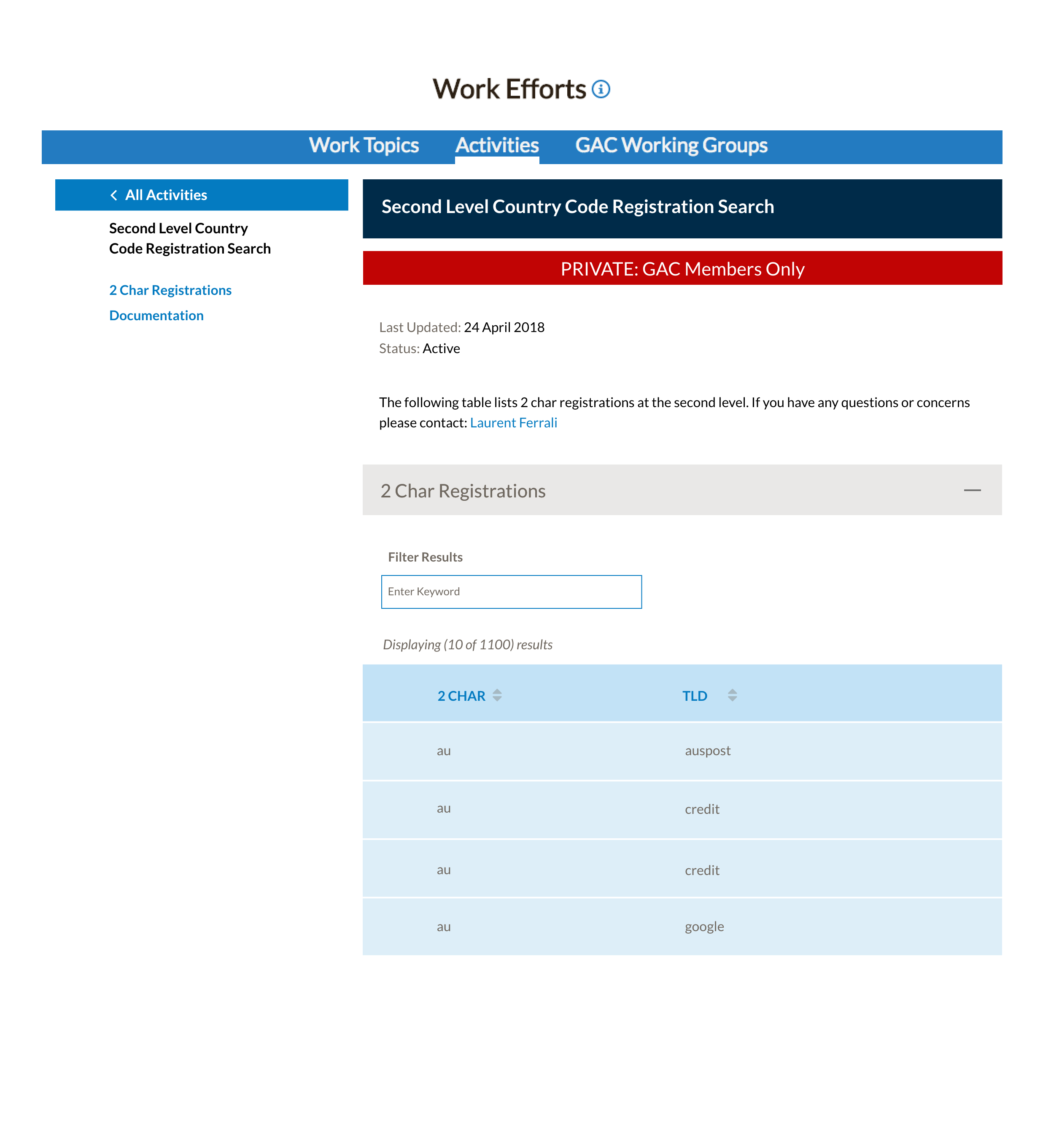 Integrated into existing GAC Activities section of website
Content only accessible by authenticated GAC Members
All gTLD Zone-files regularly downloaded and parsed for relevant 2-char registrations at the second level
A filtered view of each GAC Member’s 2-char registrations
Outcome: A convenient place for GAC Members to privately review registrations at the second level that match their country’s 2-char.
Timeline for Board Consideration of ICANN62 | Panama City Communique